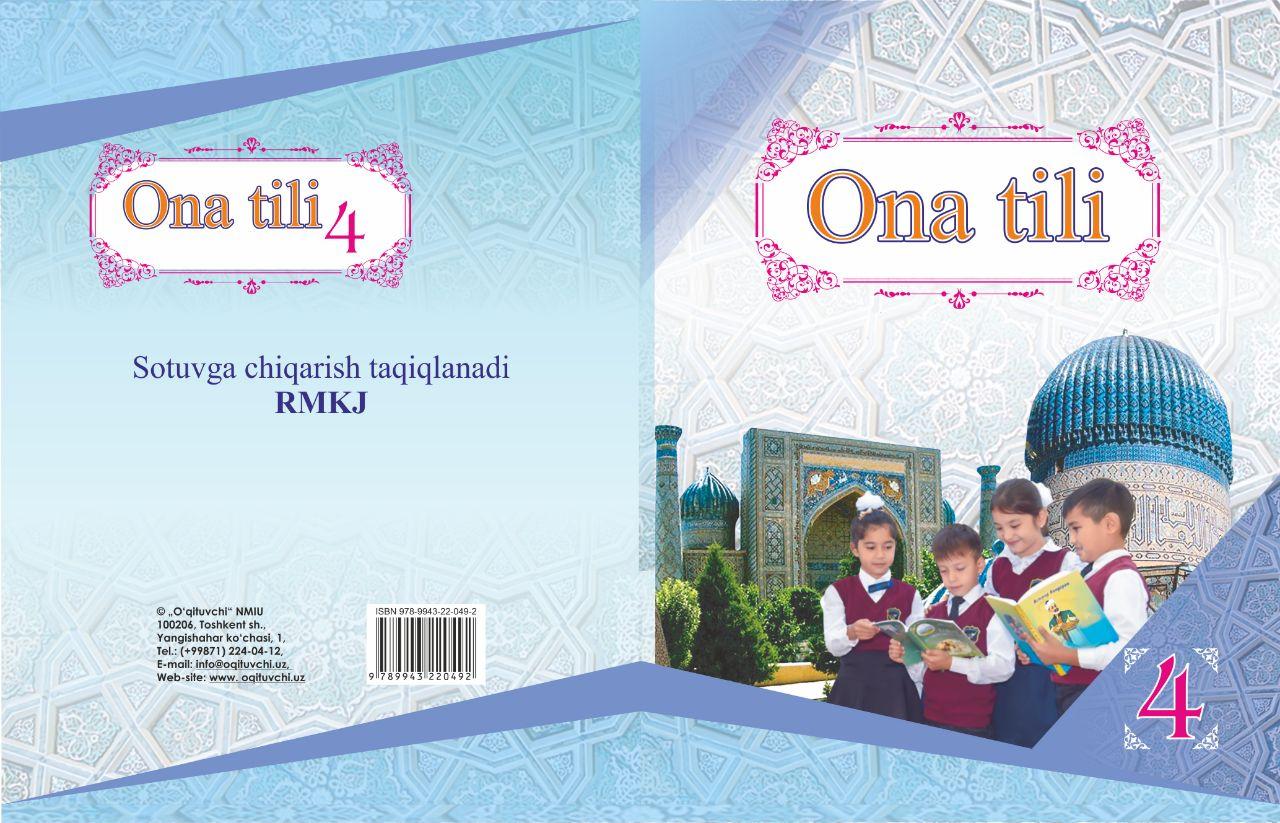 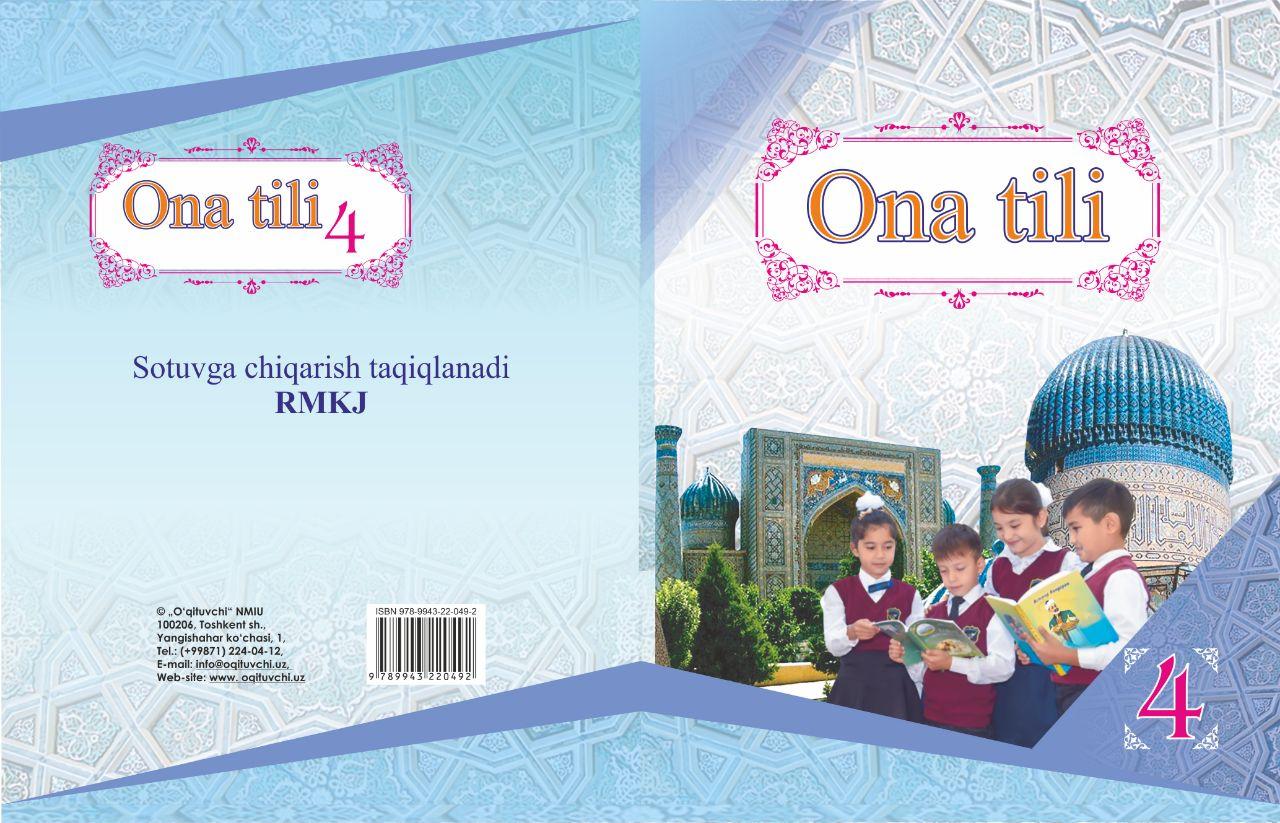 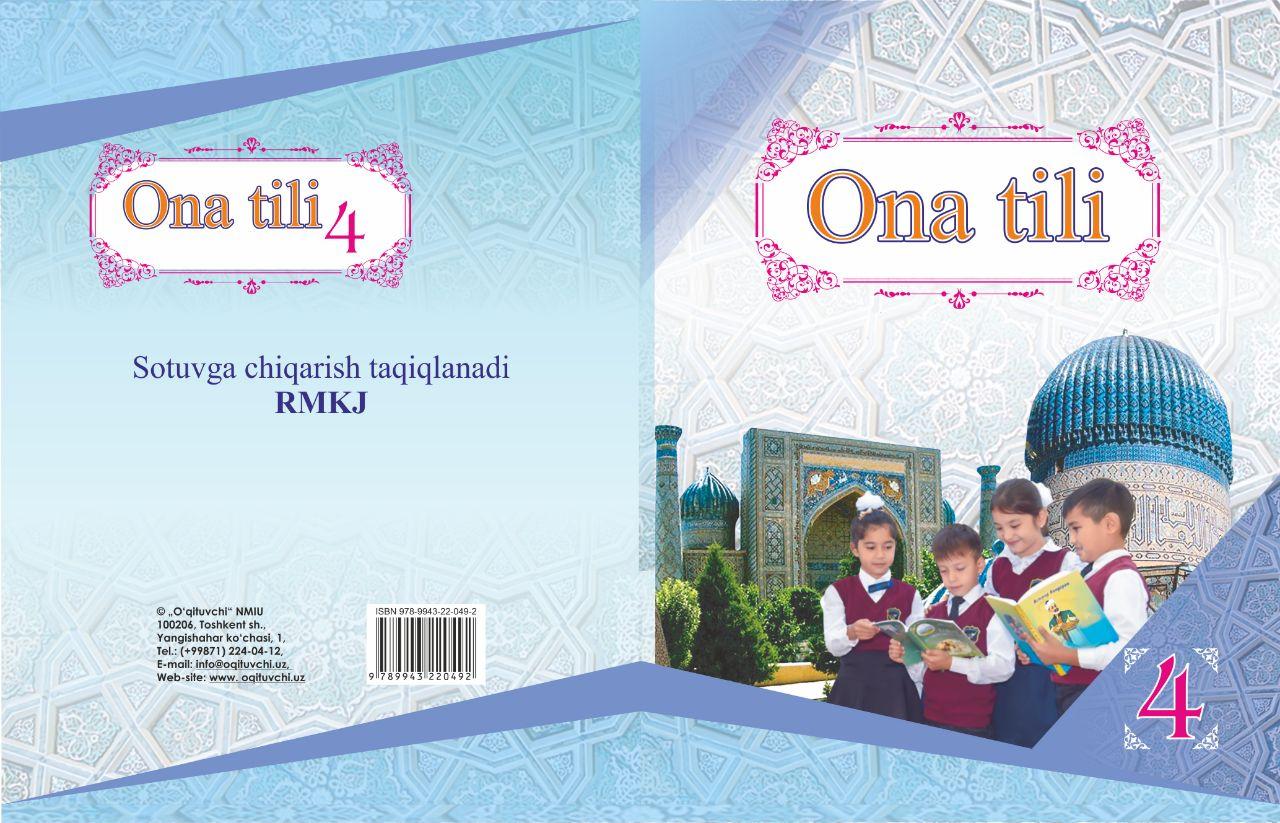 4
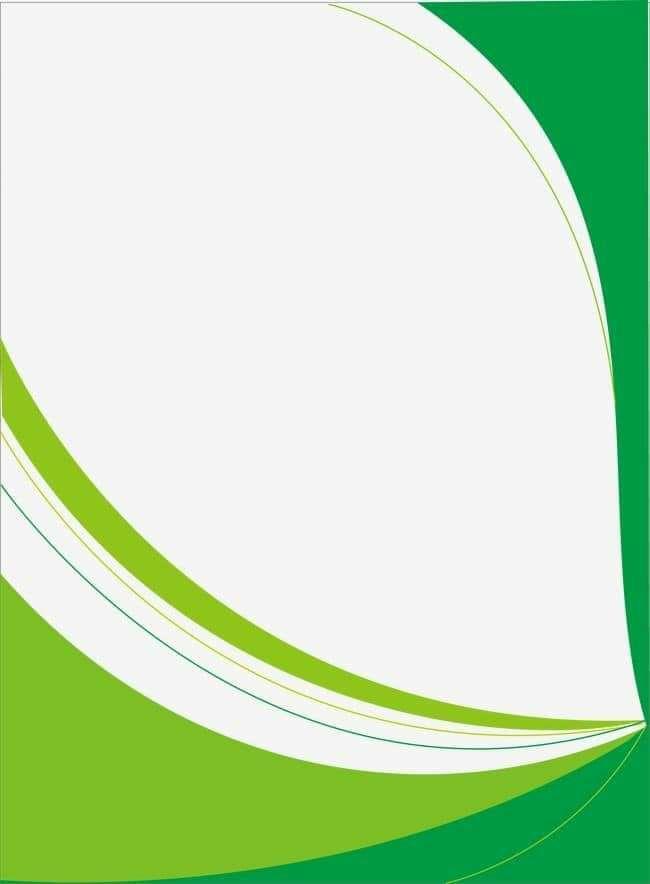 Mavzu: Sifatlarning o‘zi bog‘langan so‘z bilan bog‘lanishi
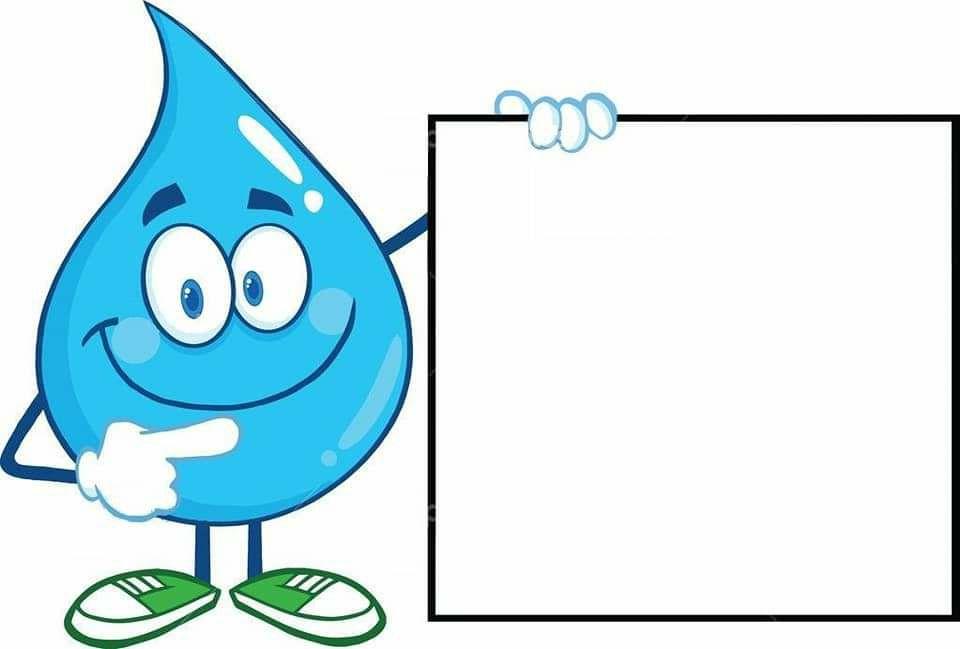 208-210-
mashqlar
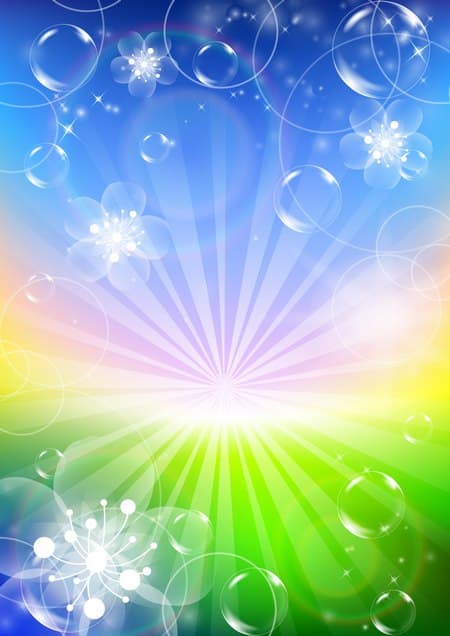 Mustaqil topshiriqni tekshirish:
207- mashq. 4-sinf “O‘qish kitobi”dagi Oybekning “Alisherning yoshligi” asarini o‘qing. Alisherga va kiyikka xos bo‘lgan xususiyat bildirgan sifatlarni ko‘chiring.
4-sinf. O‘qish darsligi
 ( 31-33-betlar)
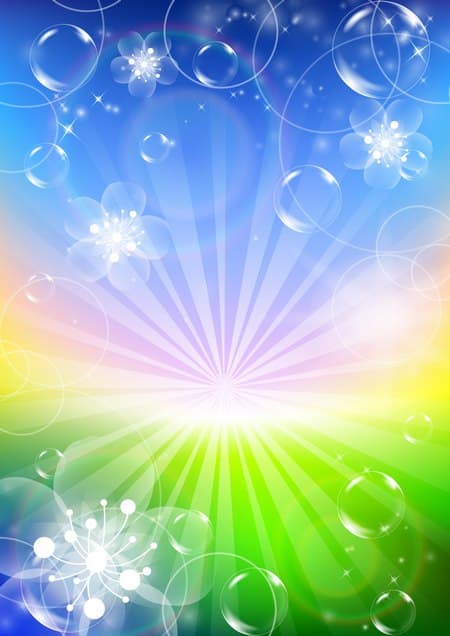 Mustaqil topshiriqni tekshirish
207-mashq.
tiyrak, zehnli, harakatchan, aqlli, mehribon, zukko, kitobsevar, odobli.
Alisher:
Kiyik:
pok, ozoda, suluv.
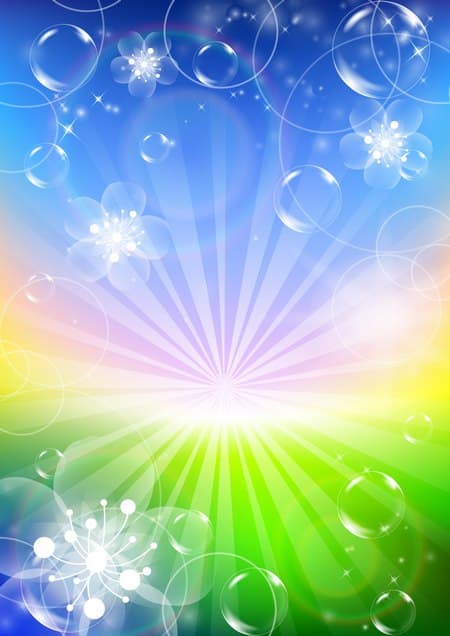 Topshiriq. O‘qing. Sarlavha toping. Ertak matnida nechta sifat qatnashgan.
Esdalik
O‘tgan zamonda bir qishloqda Rahim ismli dehqon yashagan edi. Uning kichkina uyi va bit-tagina zangori gilami bor edi.  
	Gilamga go‘zal shaharlarning, yashil bog‘lar-ning, feruza osmonning va yorug‘ yulduzlarning surati solingan edi. Bu gilam Rahimga onasidan esdalik bo‘lib qolgan edi.
O‘tgan zamonda bir qishloqda Rahim ismli dehqon yashagan edi. Uning kichkina uyi va bit-tagina zangori gilami bor edi.  
	Gilamga go‘zal shaharlarning, yashil bog‘lar-ning, feruza osmonning va yorug‘ yulduzlarning surati solingan edi. Bu gilam Rahimga onasidan esdalik bo‘lib qolgan edi.
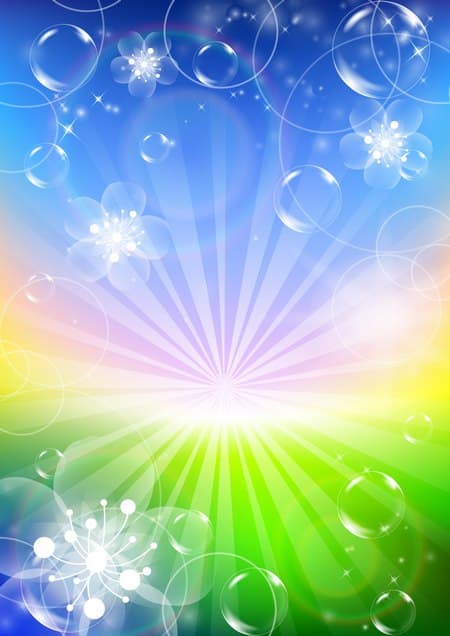 Otga  bog‘langan sifatni toping.
yashil
bino
mazali
inson
hashamatli
daraxt
ovqat
saxiy
Birikmalarni qatnashtirib gap tuzing.
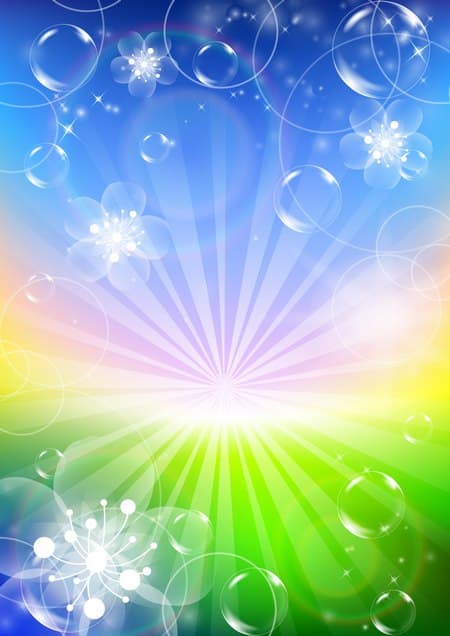 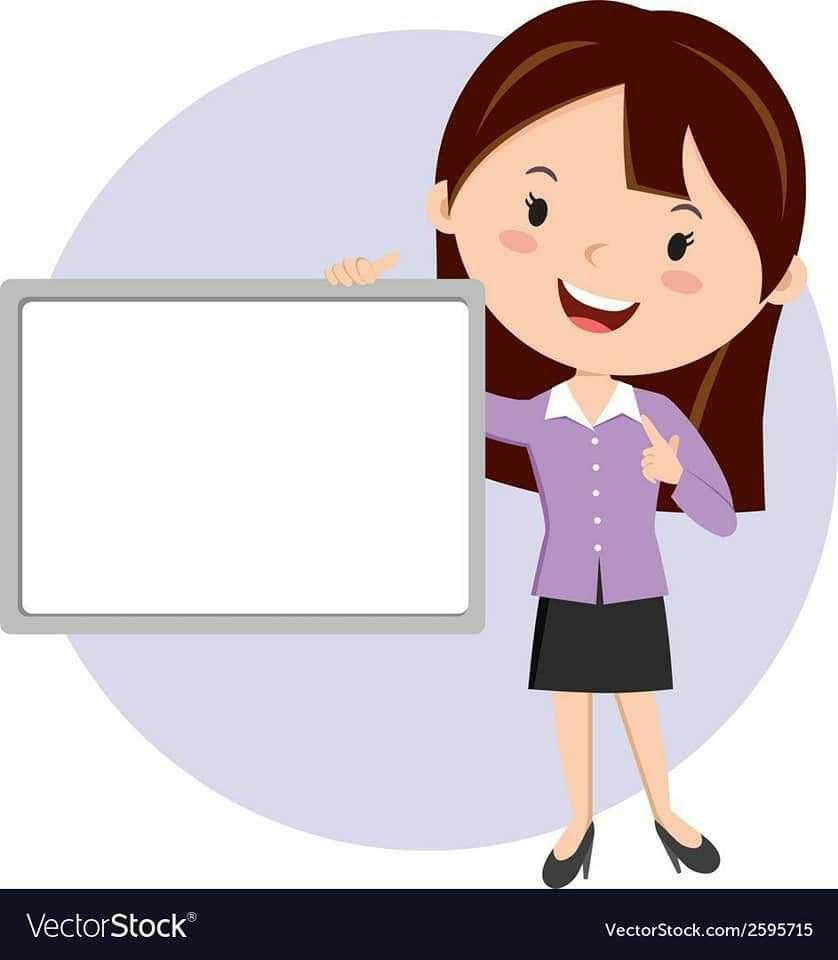 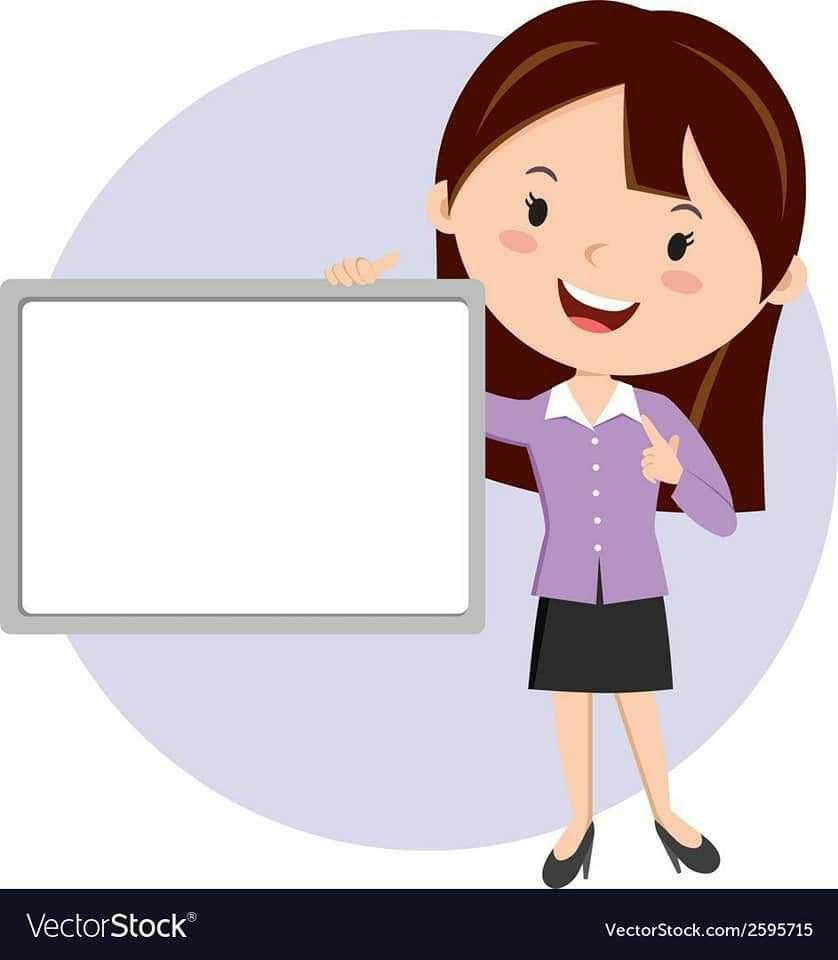 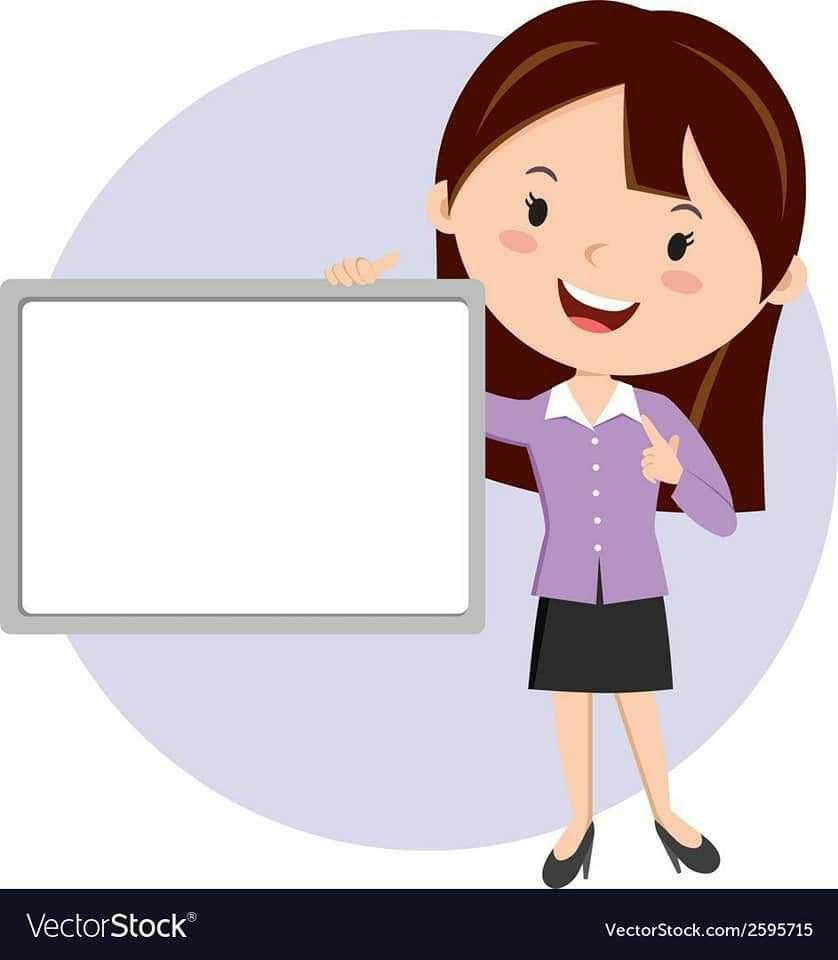 Yodingizda 
tuting!
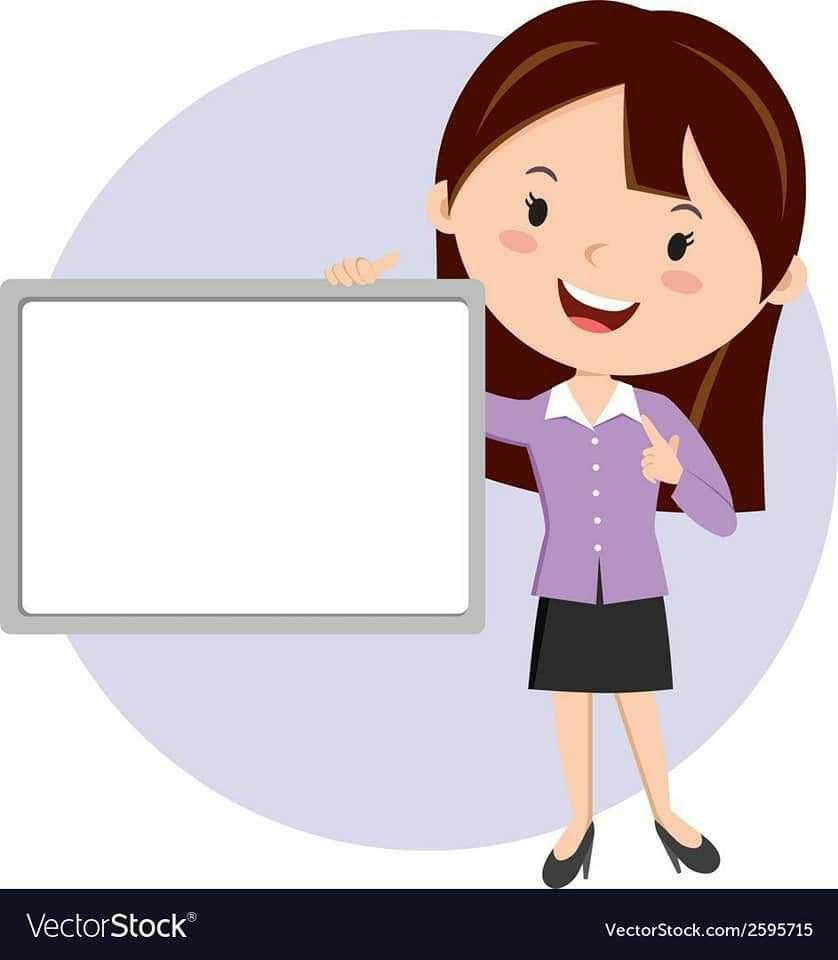 Sifatlar gapda otga bog‘lanib keladi. Ular gap tarkibida ikkinchi darajali bo‘lak vazifasini bajaradi.
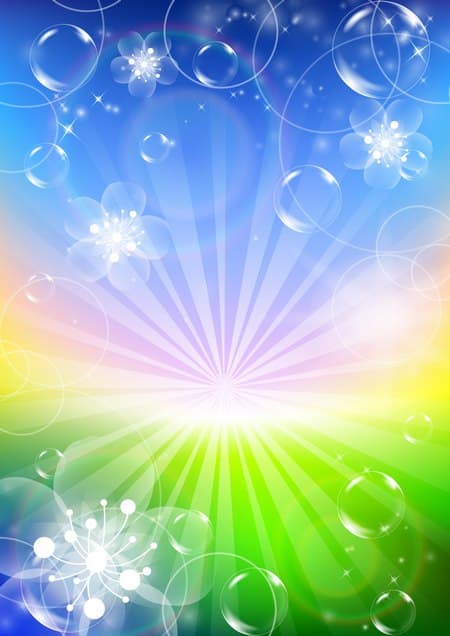 Husnixat daqiqasi
Gapni o‘qing va husnixat bilan yozing.
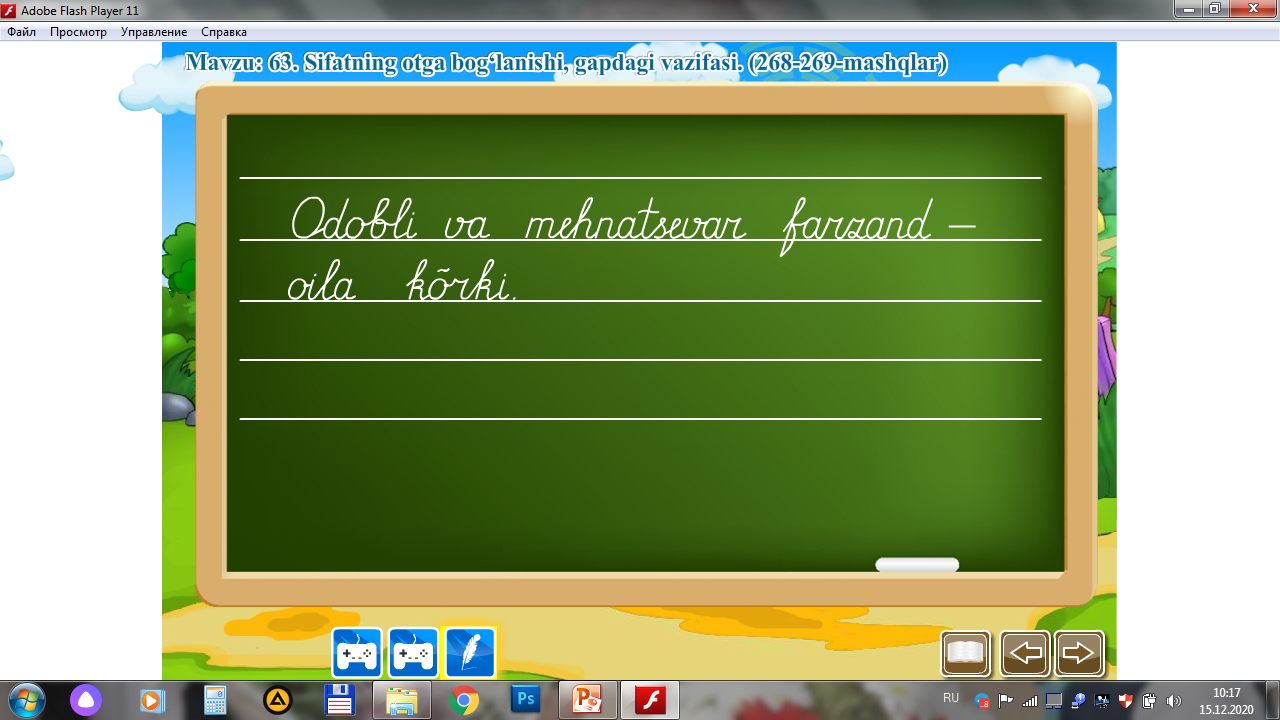 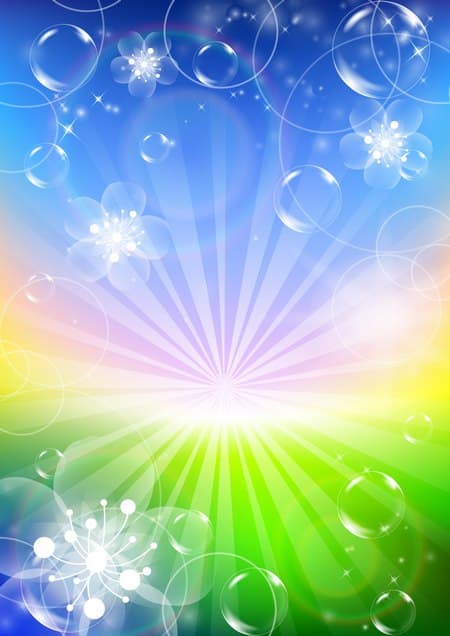 208- mashq. Matnni o‘qing.
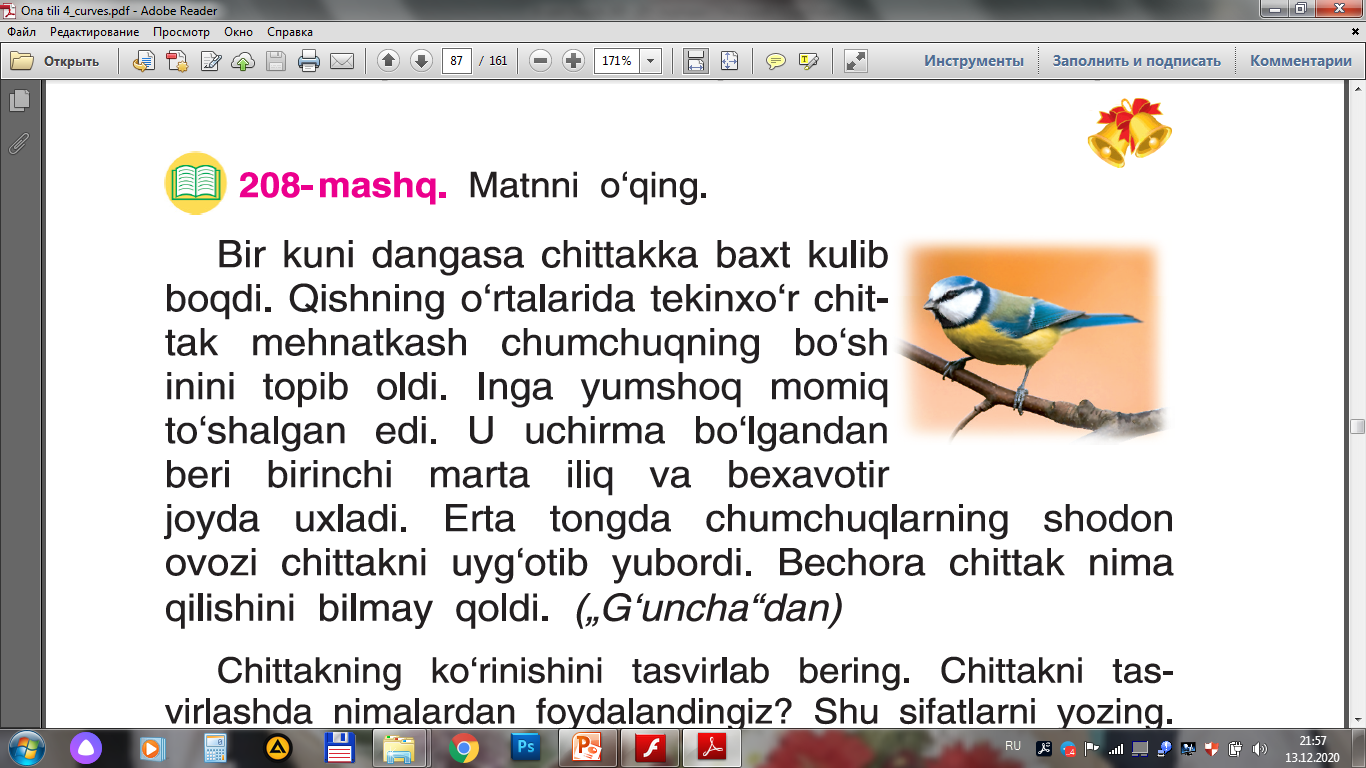 Chittakning ko‘rinishini tasvirlab bering. Uni tasvirlashda nimalardan foydalandingiz? Shu sifatlarni yozing. Sifatlar qanday ma’no bildiryapti?
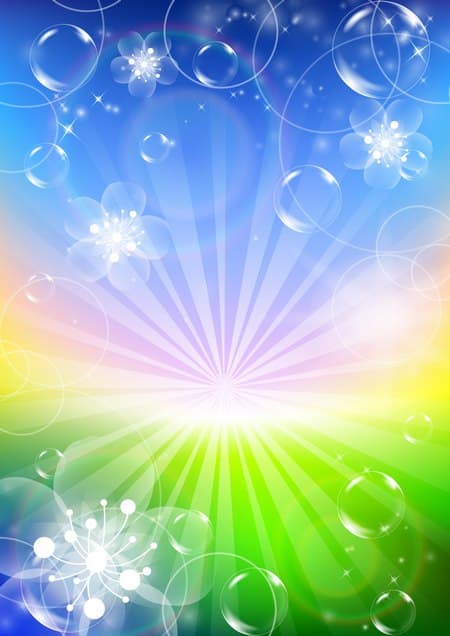 208-mashq. Matn yuzasidan savollar
1. Bir kuni chittakka nima bo‘ldi?
2. Matnda chittakka qanday ta’rif berilgan?
3. Chumchuqqa-chi?
4. Chittak umrida birinchi marta qanday uxladi?
5. Chittakni nima uyg‘otib yubordi?
6. Chittak qanday holatga tushib qoldi?
Matndan sifatlarni aniqlab o‘zi bog‘langan so‘z bilan  yozing. 
Sifatlar qanday ma’no bildiryapti?
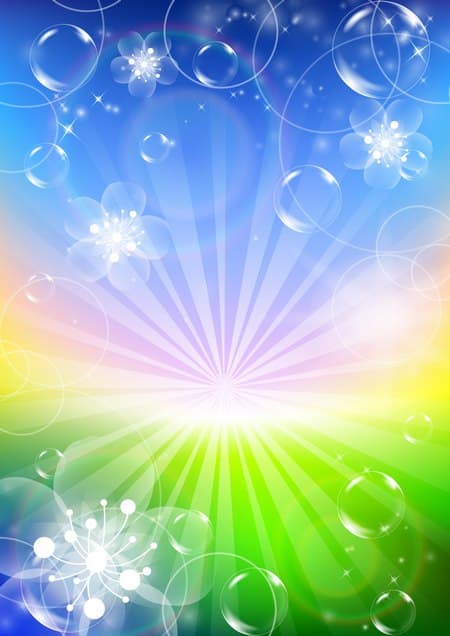 209- mashq. O‘qing. Rassom shu matn mazmuniga mos rasm chizishda qaysi so‘zlarga alohida e’tibor bergan bo‘lardi? Sifatlarni o‘zi bog‘langan ot bilan ko‘chiring.
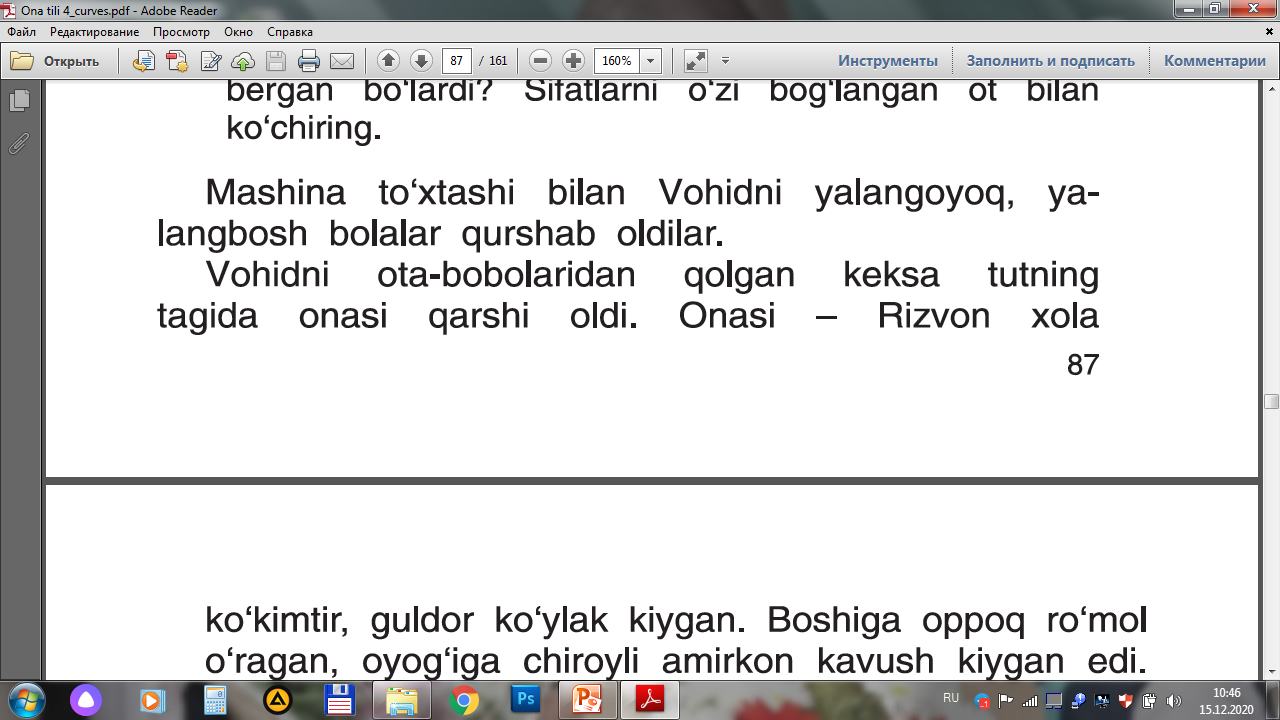 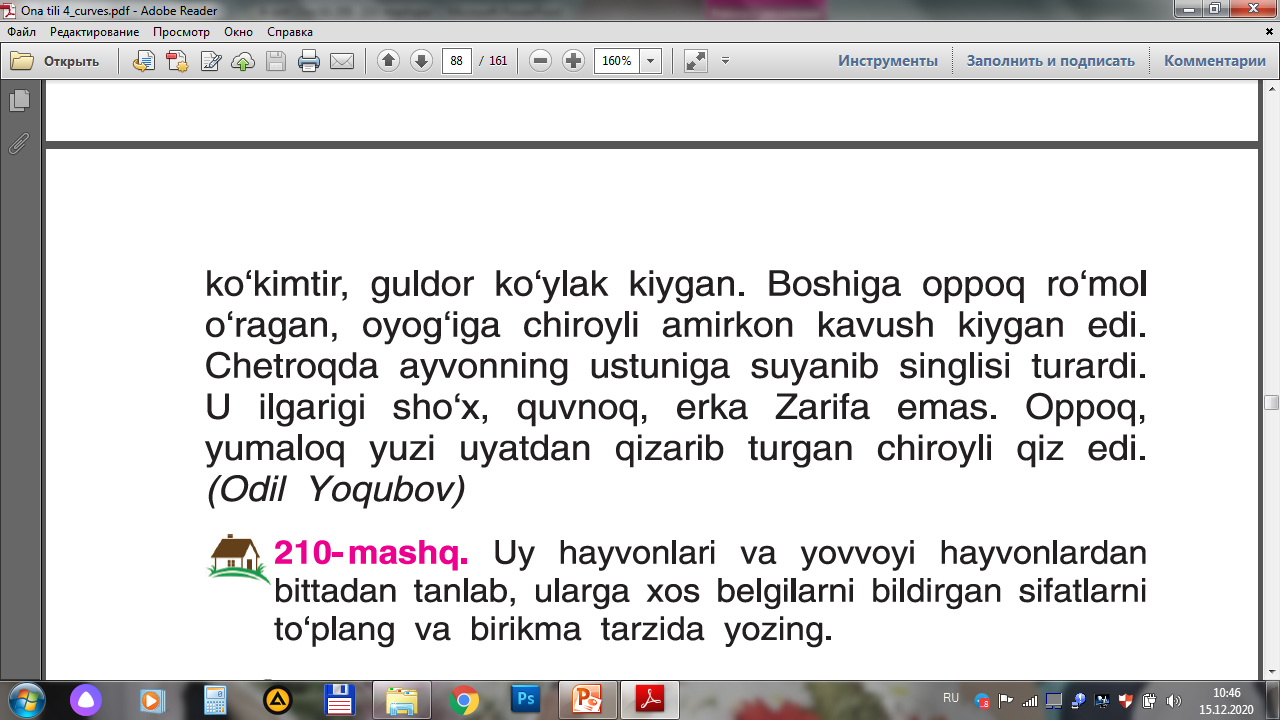 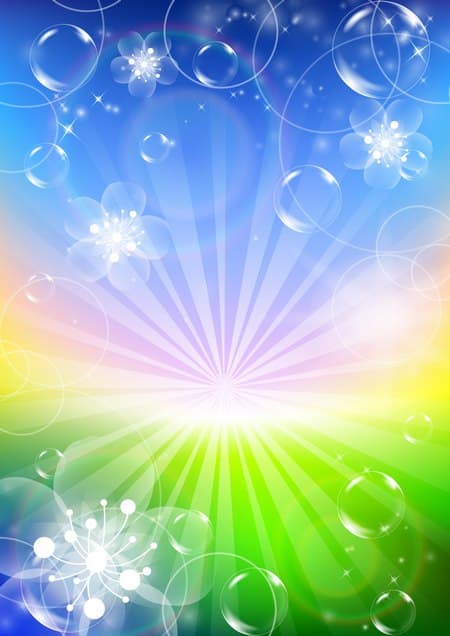 Savol-javob
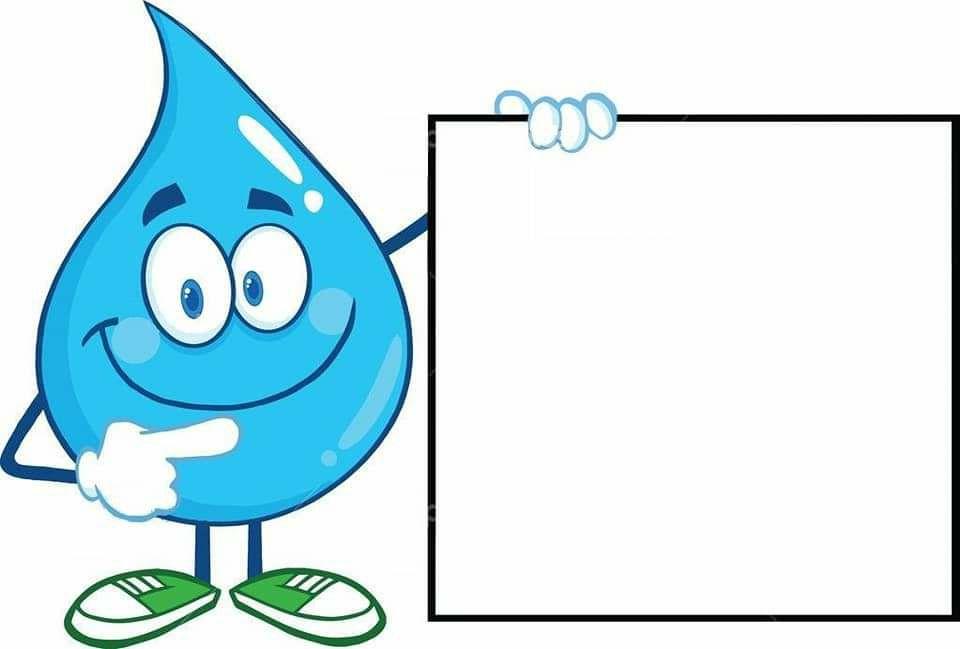 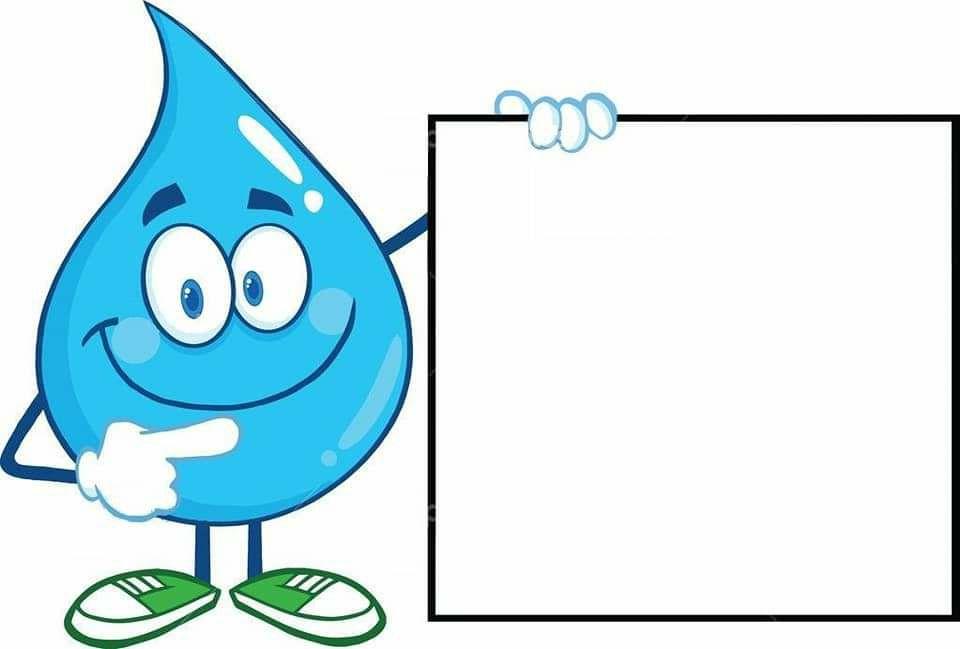 1. Vohidni qanday bolalar qurshab oldi?
yalangoyoq, yalangbosh bolalar
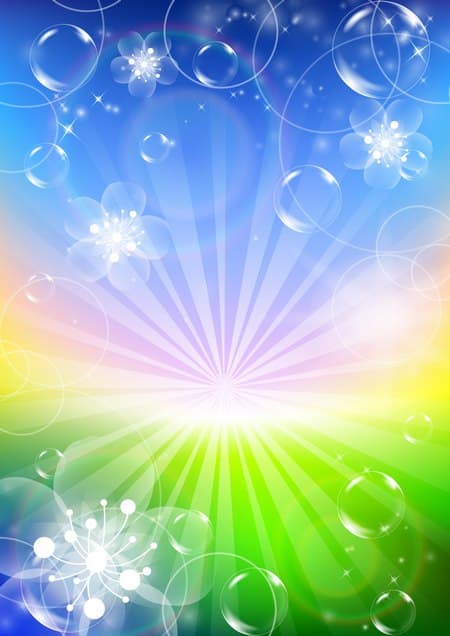 Savol-javob
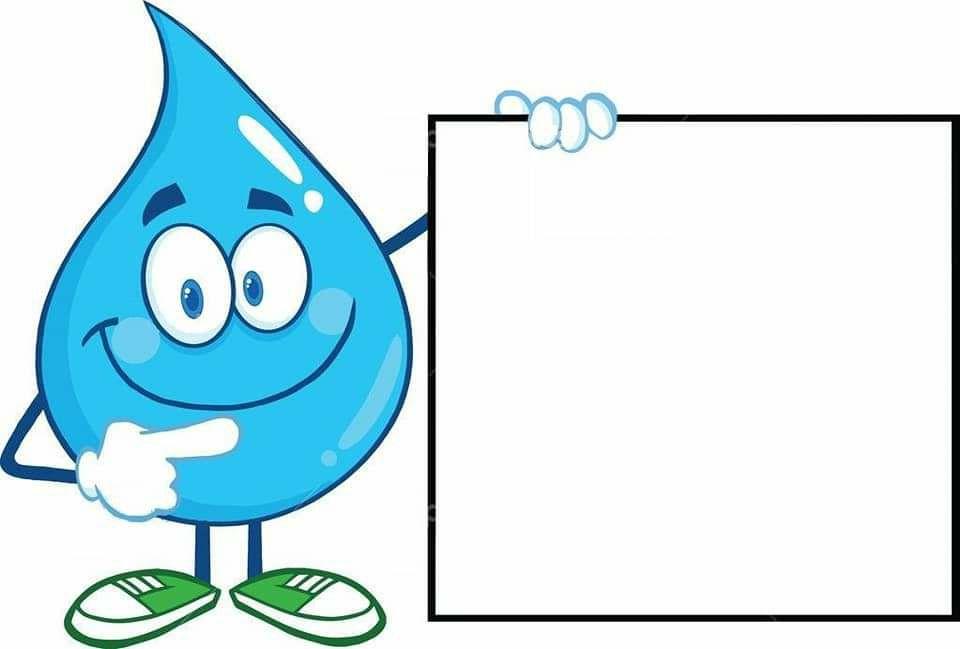 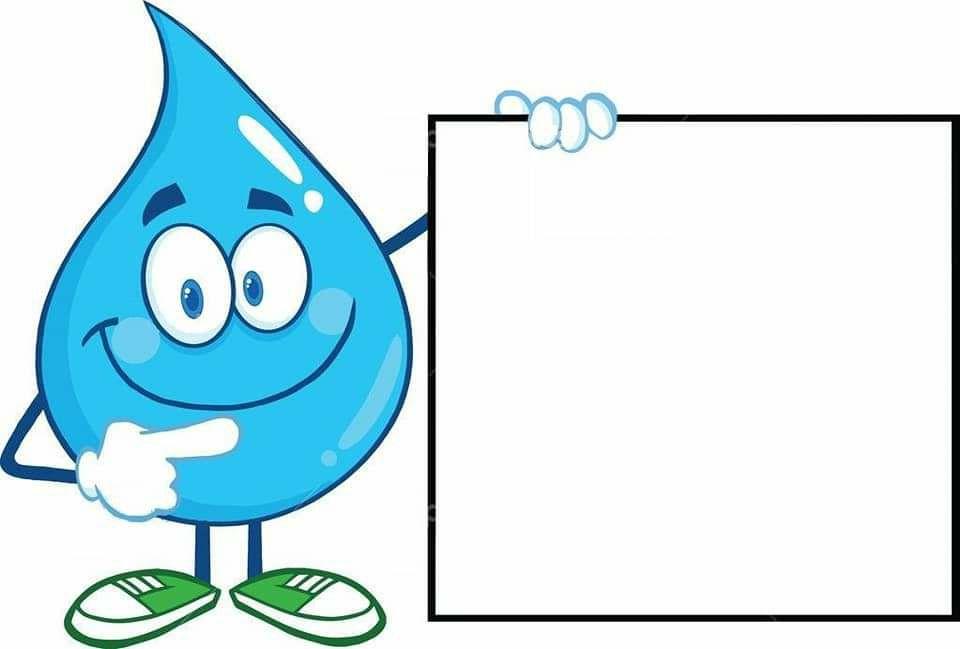 2. Vohidni qanday tutning tagida qarshi oldi?
keksa tutning
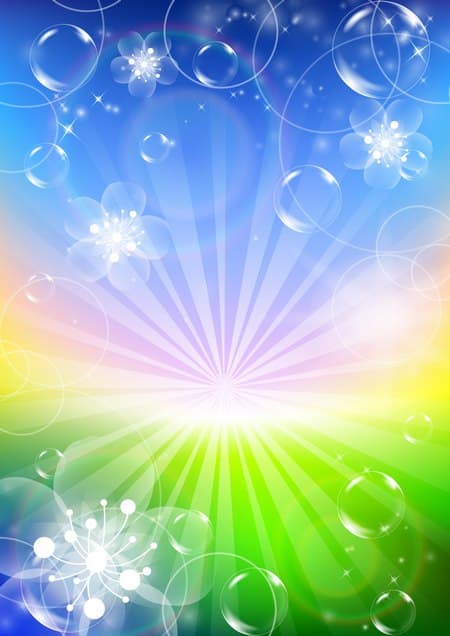 Savol-javob
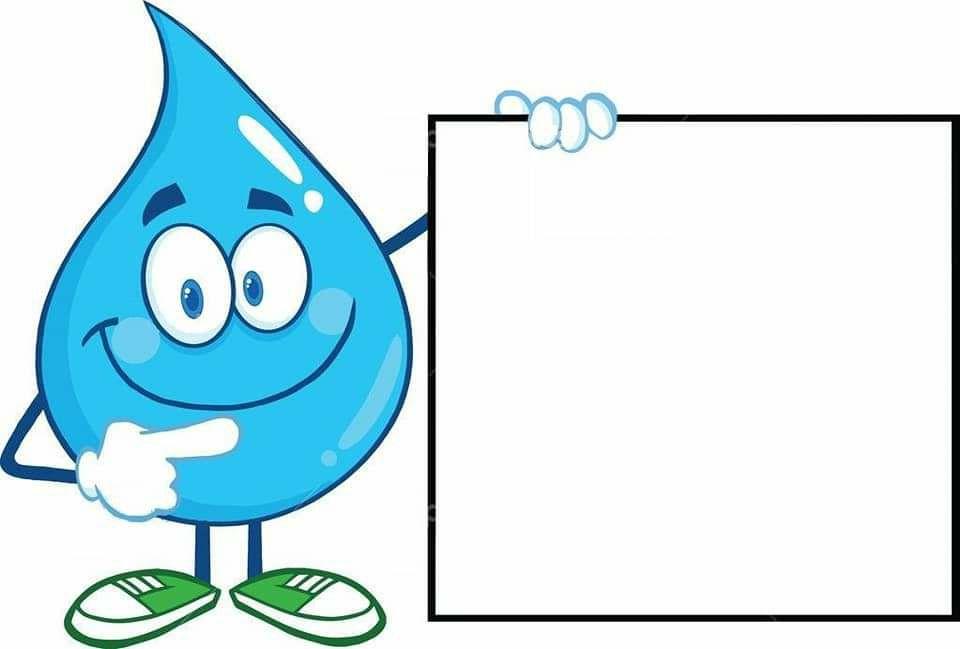 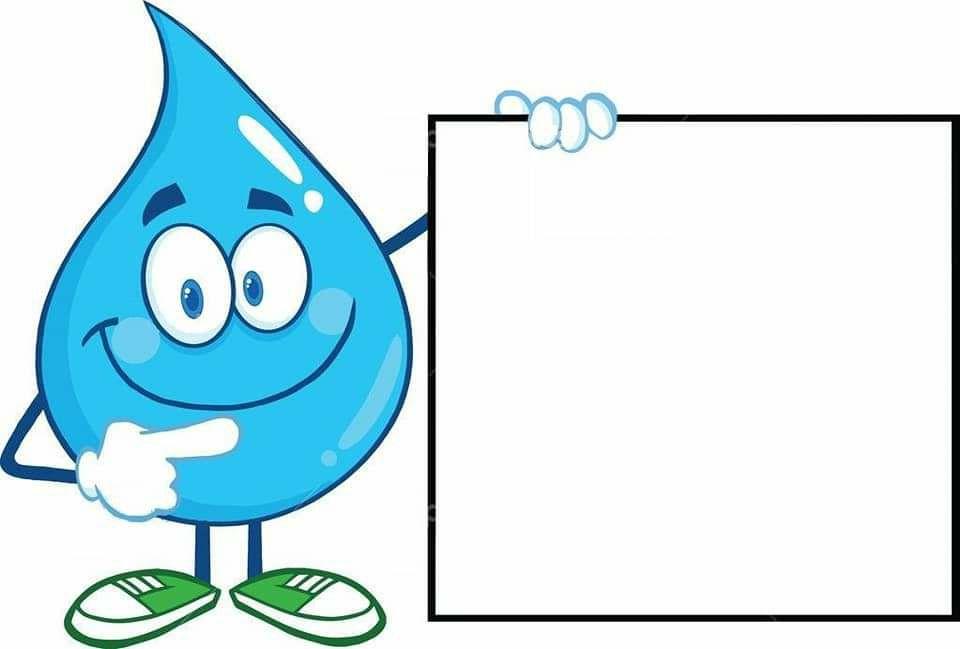 3. Rizvon xola qanday ko‘ylak kiygan edi?
ko‘kimtir, guldor
 ko‘ylak
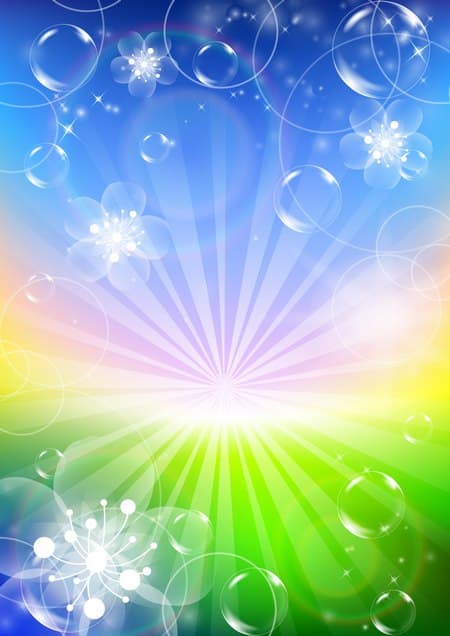 Savol-javob
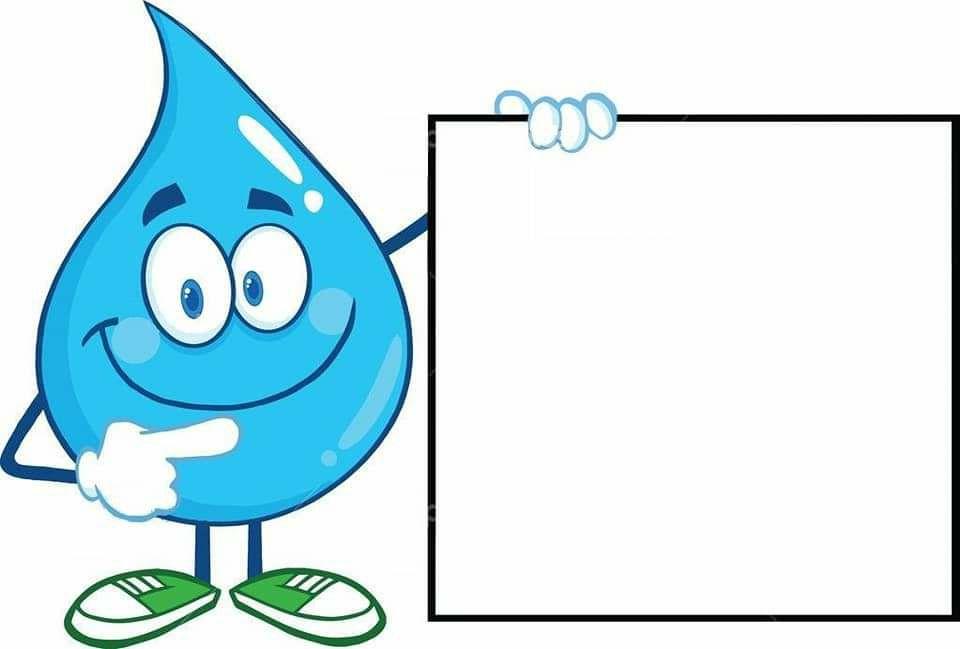 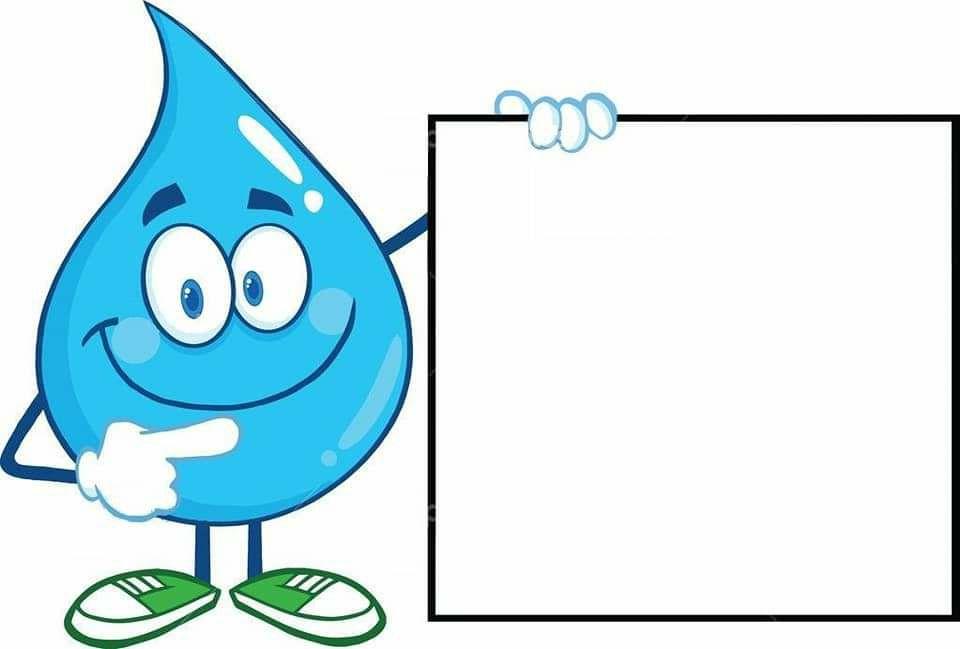 4. Rizvon xola boshiga va oyog‘iga qanday kiyim kiy-gan edi?
oppoq ro‘mol, chiroyli kovush
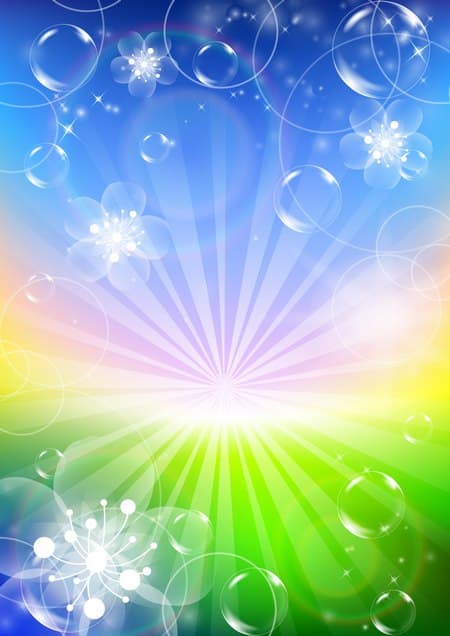 Savol-javob
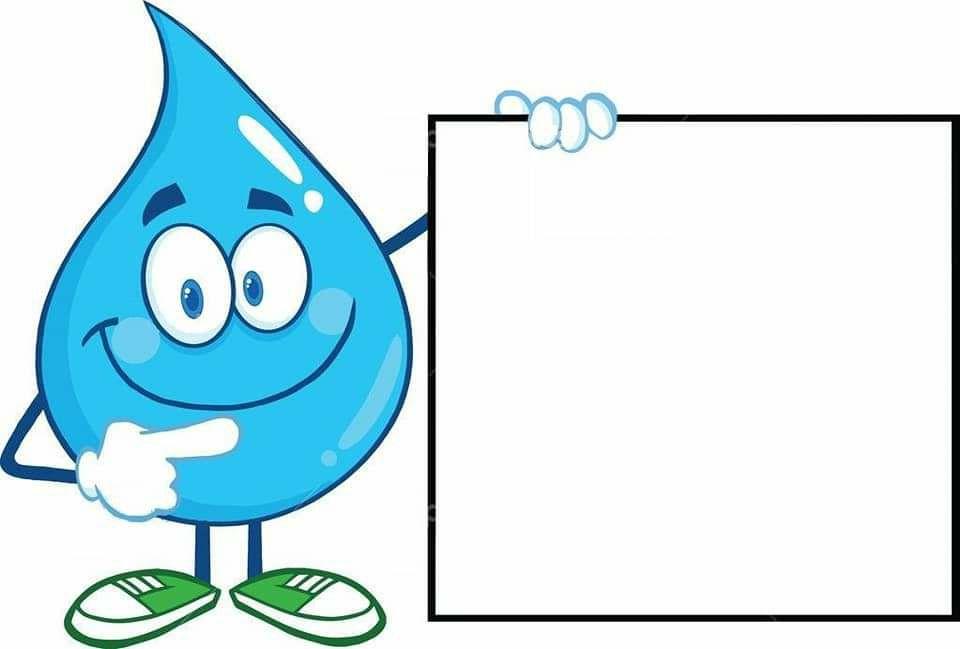 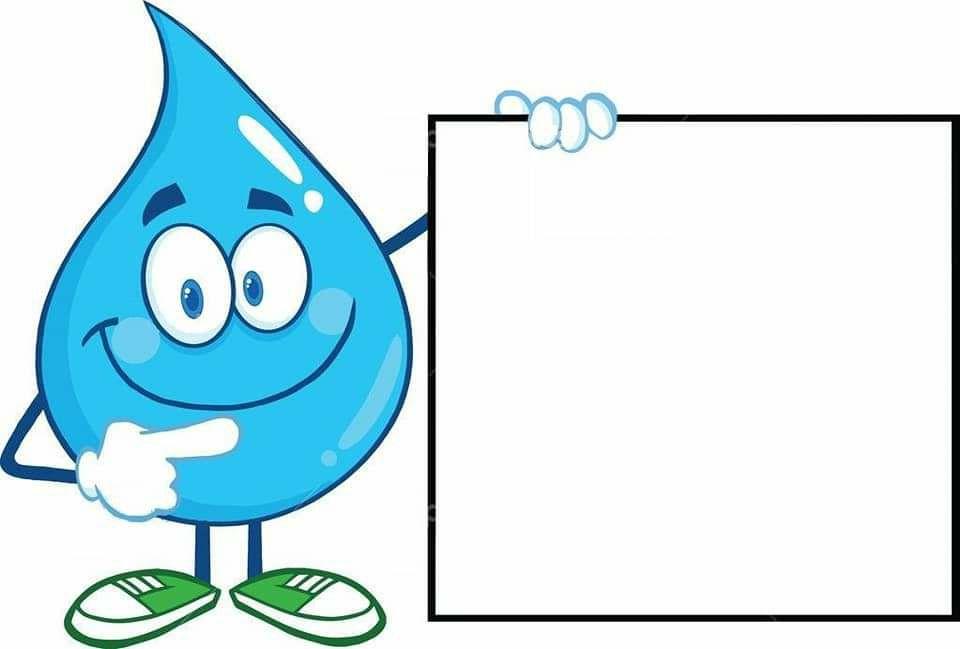 5. Zarifa ilgari qanday qiz edi?
sho‘x, quvnoq, erka qiz
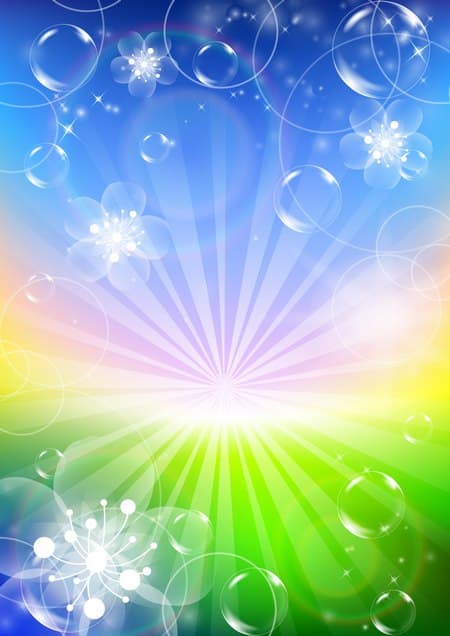 Savol-javob
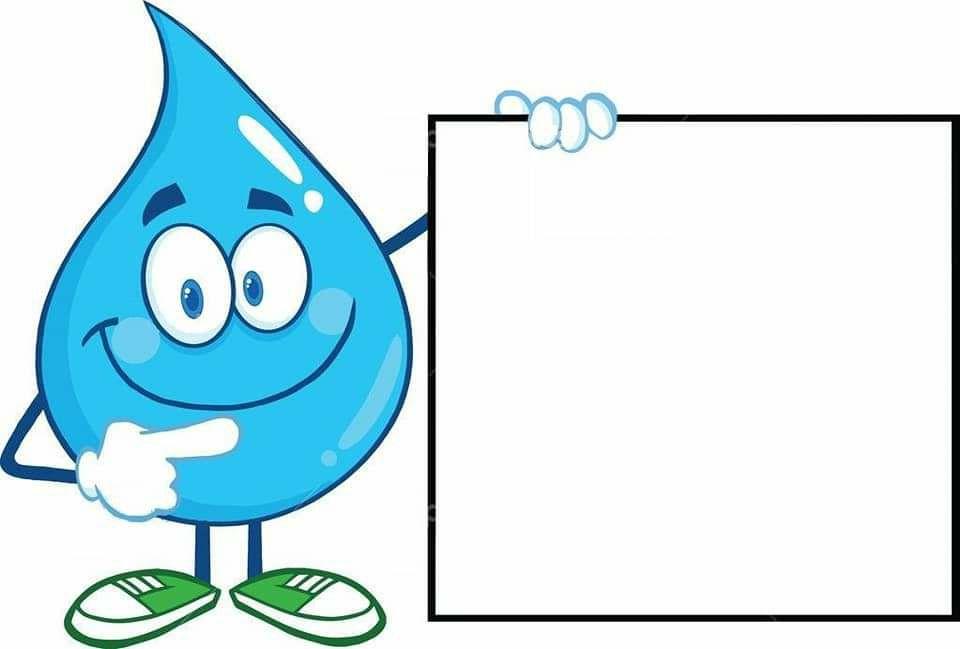 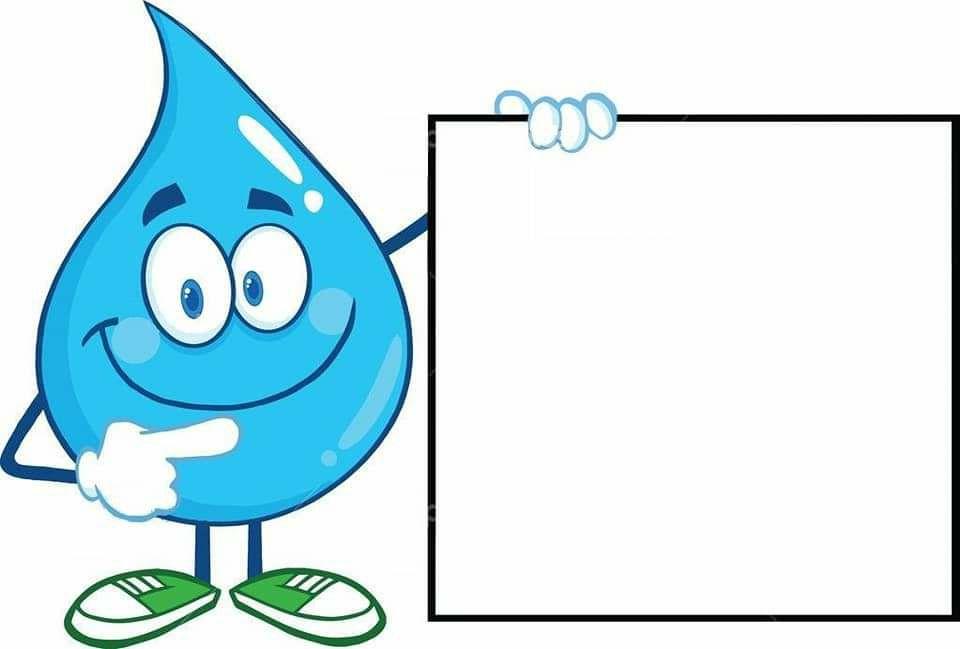 6. Zarifa ilgari qanday qiz emas edi?
sho‘x, quvnoq, erka qiz
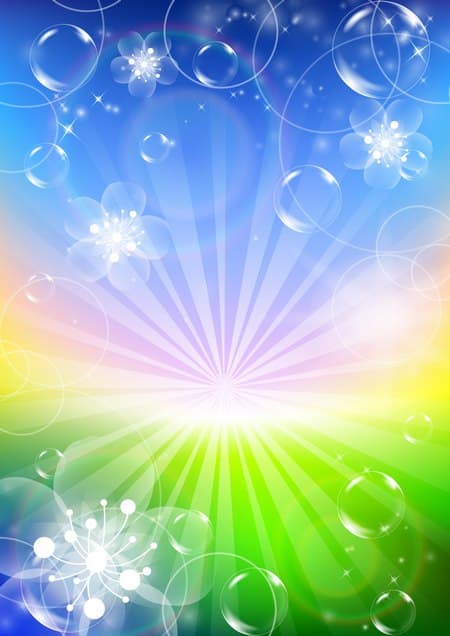 Savol-javob
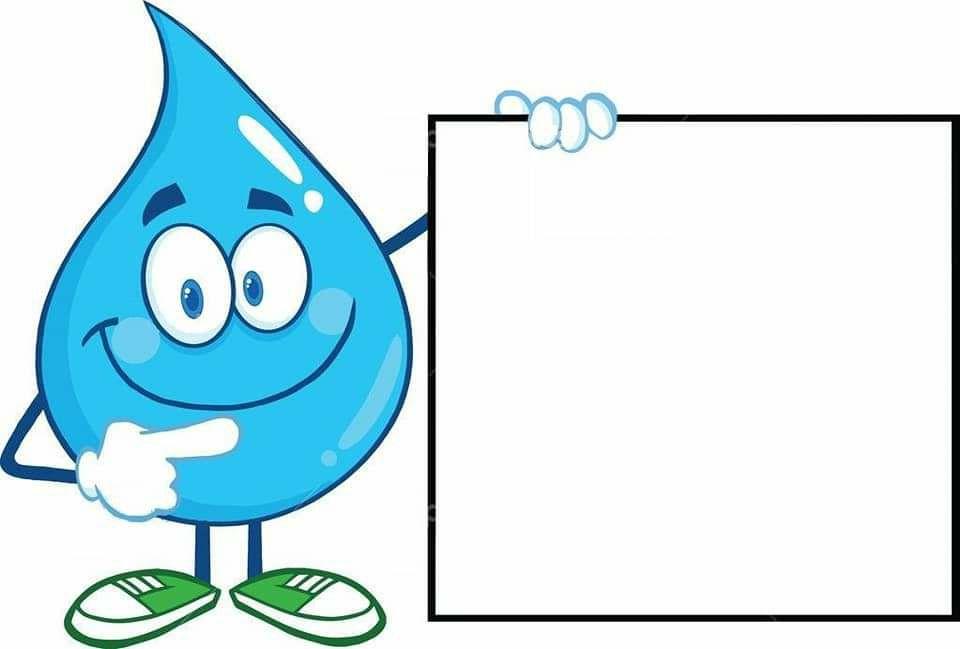 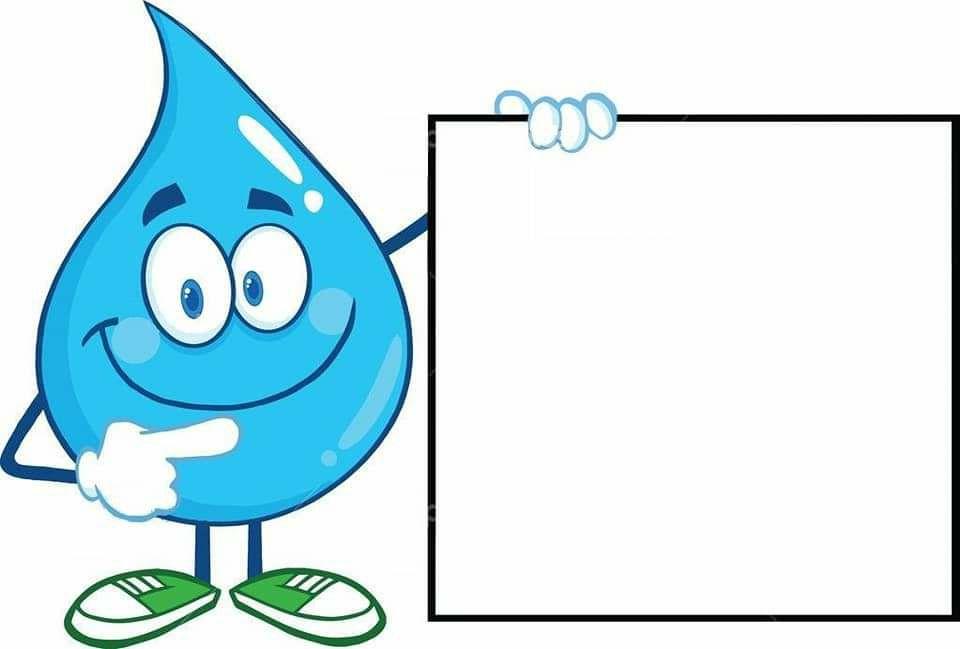 7. Zarifa aslida qanday qiz edi?
oppoq, yumaloq yuzli, uyatchan, chiroyli qiz
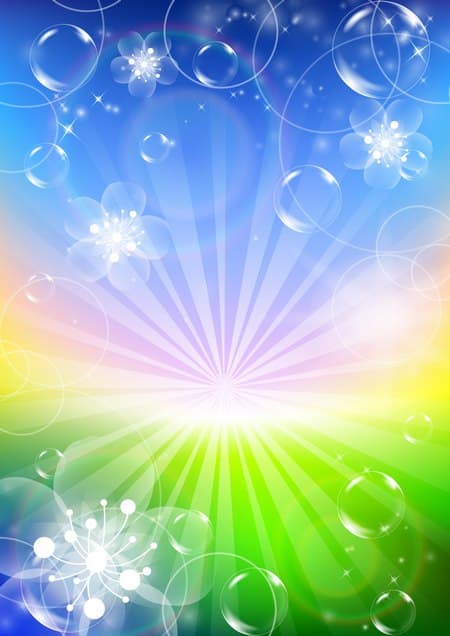 Mustaqil topshiriq
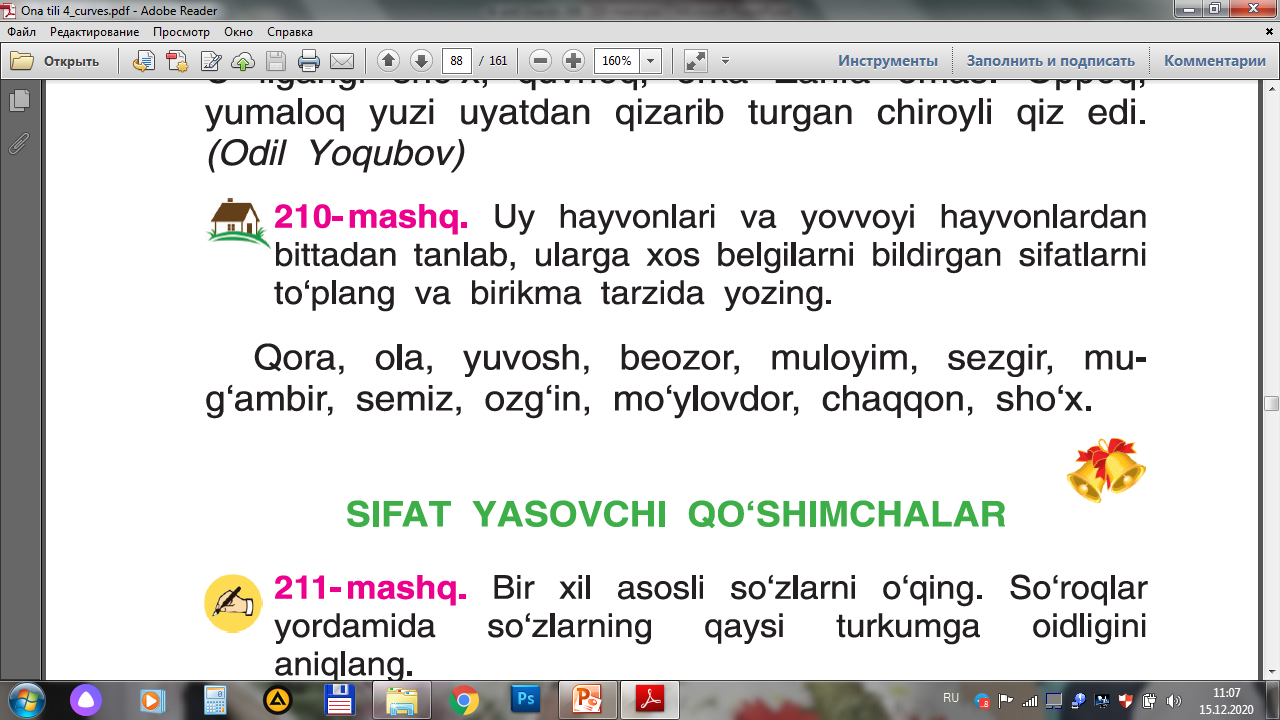 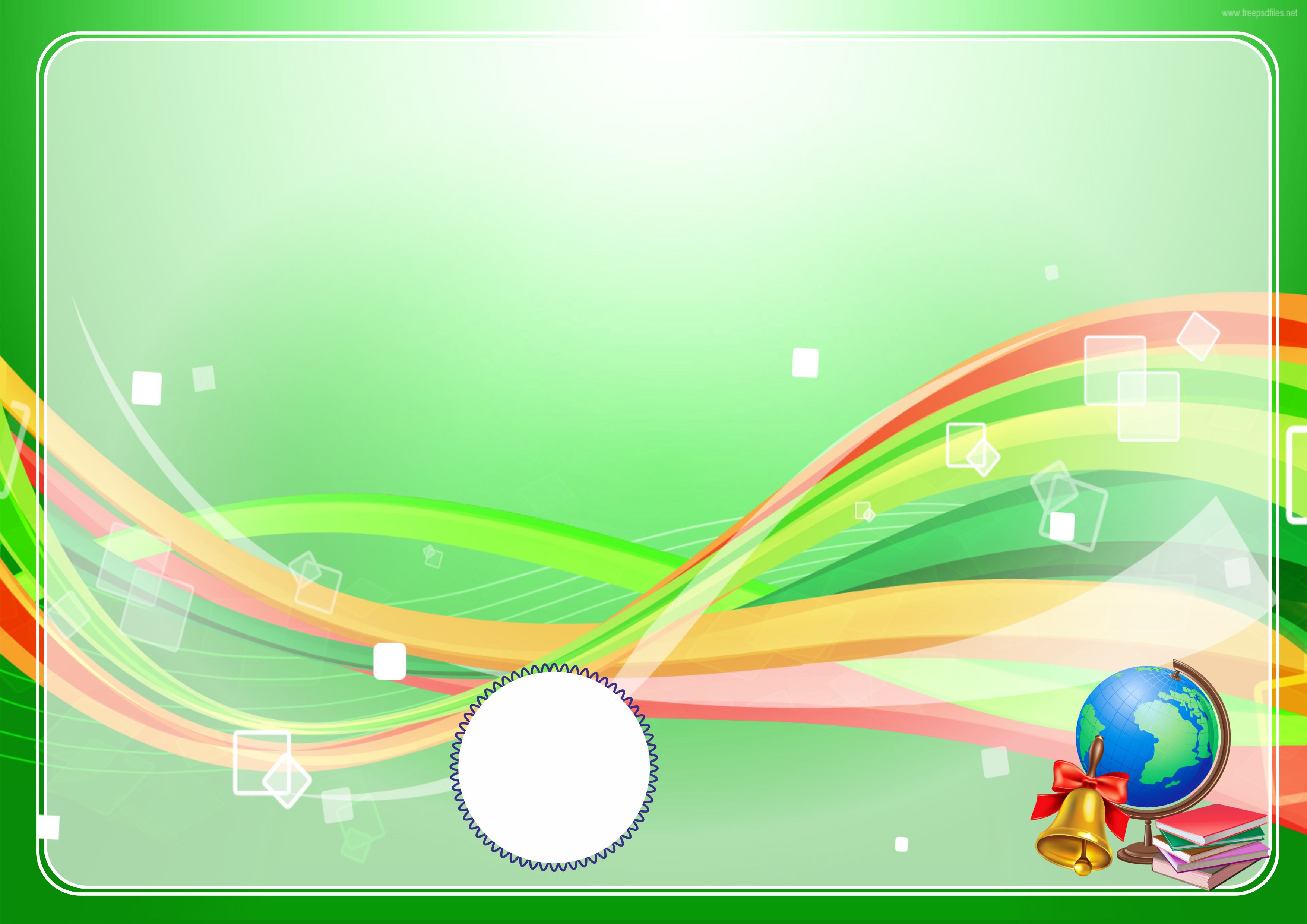 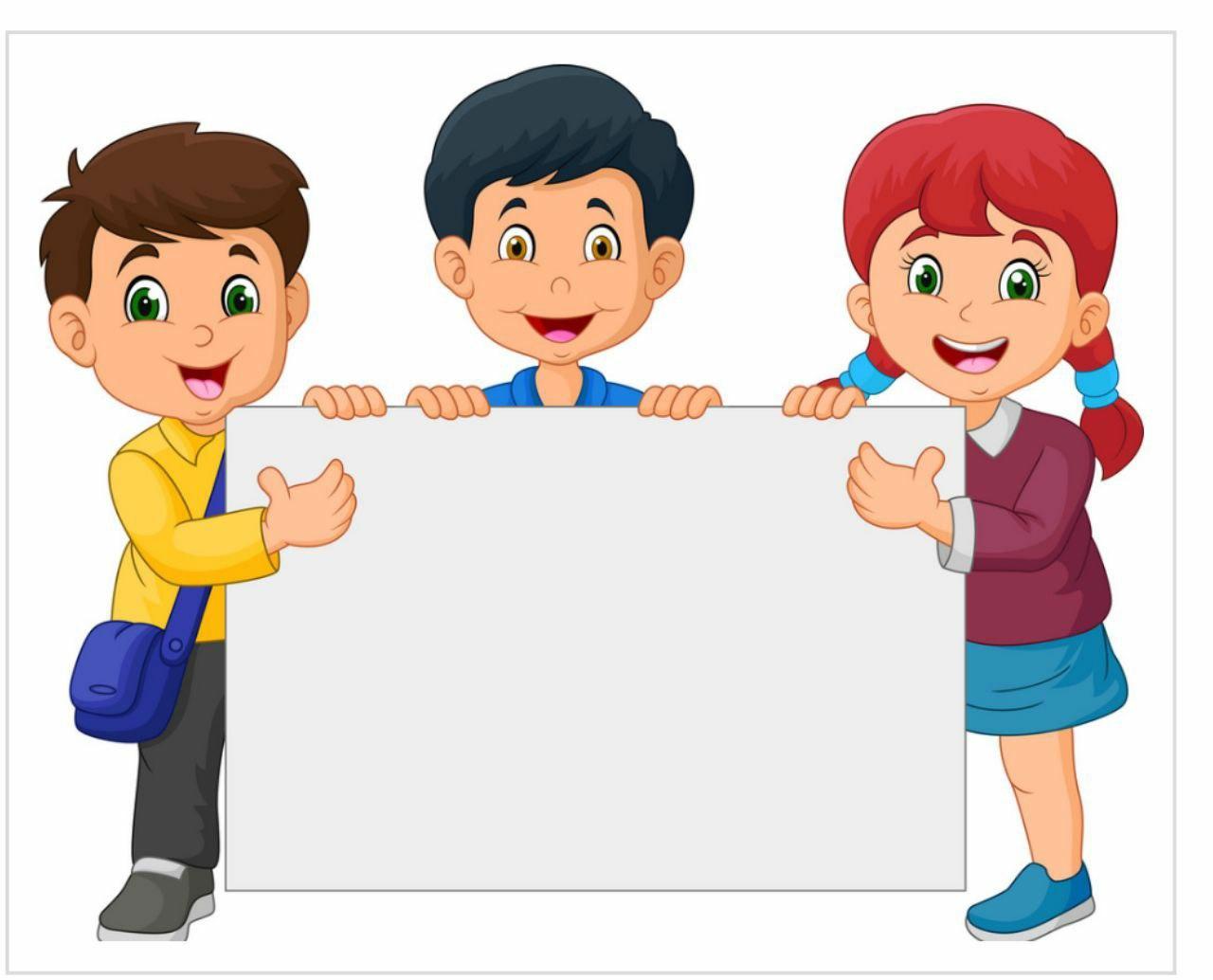 E’tiboringiz 
uchun 
rahmat!